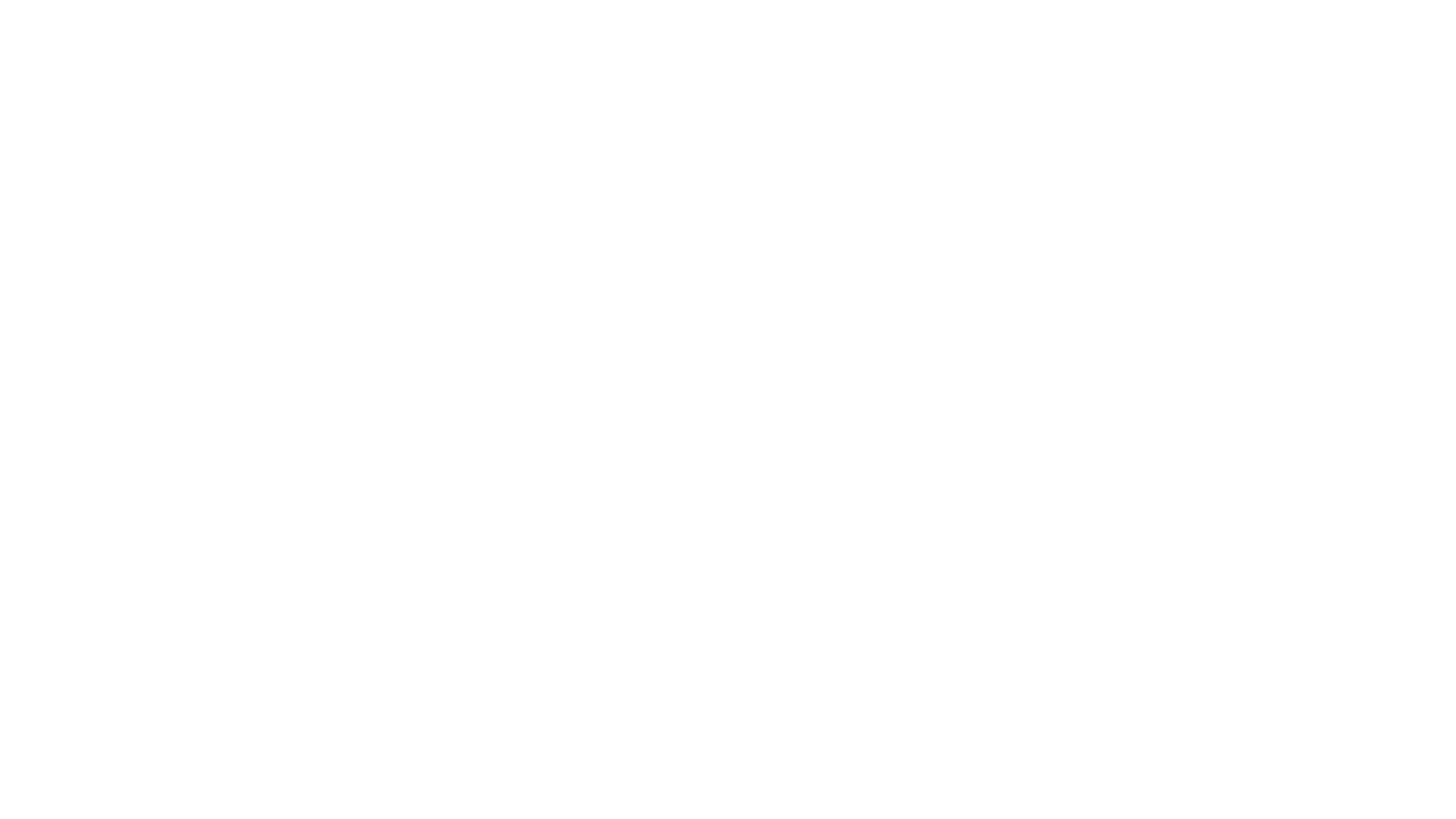 Advocacy Priorities 
2023
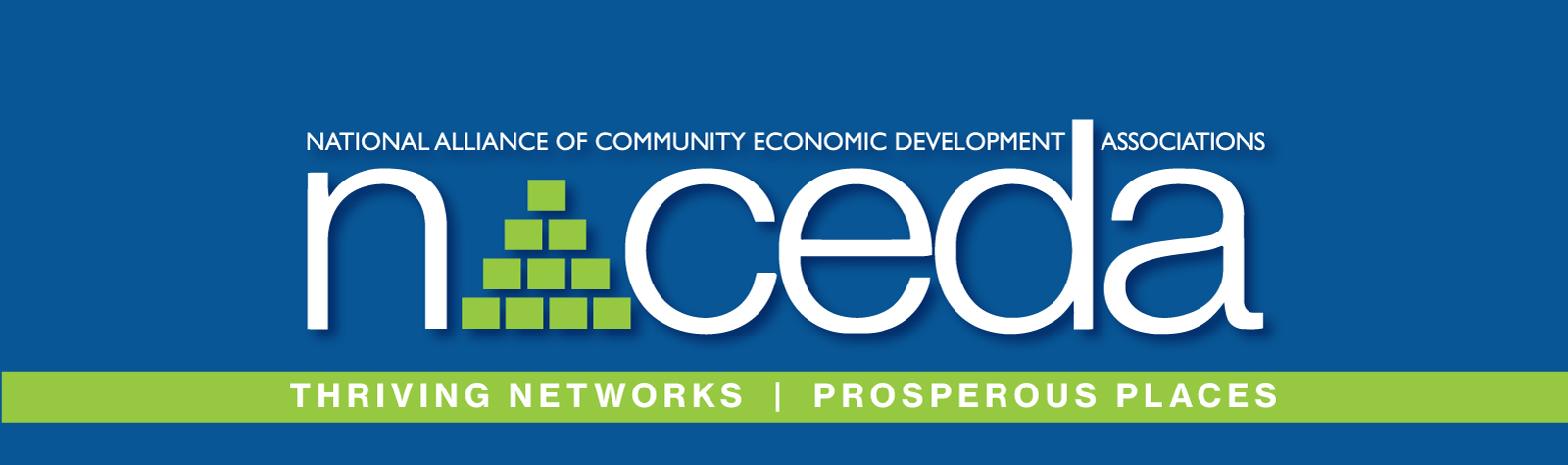 NACEDA’s advocacy priorities continue to focus on maximizing opportunities among federal programs, regulations, and institutions to support the capacity of community-based development organizations and the nonprofit networks (NACEDA members) that represent them at the state and regional level.
Opportunities for Engagement
[Speaker Notes: IIJA 
Largest federal investment in public transit ever
Largest federal investment in passenger rail since the creation of Amtrak
Makes the single largest dedicated bridge investment 
Makes the largest investment in clean drinking water and waste water infrastructure 
Every American has high-speed internet
making the largest investment in clean energy transmission and EV infrastructure in history
Reconciliation package
Universal pre-K & child care assistance
Free Community college
Child tax credit
Expand medicare to include dental and hearing
Paid family medical leave
Climate change provisions for utility companies and electric vehicle incentives]
NACEDA Budget Priorities
Topline “302(b)” housing and community development funding
Organizational sign-on (Spring 2023)
Community Economic Development Program
Organizational sign-on (Spring 2023)
Dear Colleague (Spring 2023)
HOME Investment Partnership Program
Organizational sign-on (Spring 2023)
Opportunities for Engagement
[Speaker Notes: IIJA 
Largest federal investment in public transit ever
Largest federal investment in passenger rail since the creation of Amtrak
Makes the single largest dedicated bridge investment 
Makes the largest investment in clean drinking water and waste water infrastructure 
Every American has high-speed internet
making the largest investment in clean energy transmission and EV infrastructure in history
Reconciliation package
Universal pre-K & child care assistance
Free Community college
Child tax credit
Expand medicare to include dental and hearing
Paid family medical leave
Climate change provisions for utility companies and electric vehicle incentives]
Rebuilding HOME/CHDO
Process and timeline
Key Questions
Can CHDO be rebuilt and modernized?
What political will does HUD have to implement a CHDO rebuild?
Can advocates agree on the future of CHDO?
Will HFAs support a new CHDO Program?
HOME Program is due for reauthorization in Congress
Biden Administration prioritizing a rule change
NACEDA working group on CHDO component
HOME Rule ANPR by end of 2022
Community Reinvestment Act
Process and timeline
Opportunities for Engagement
Environmental Justice Grants
The Environmental Protection Agency recently launched an office that will focus on supporting and delivering grant money to minority communities in the U.S. disproportionally affected by pollution and other environmental issues.
The office will oversee the delivery of a $3 billion climate and environmental justice block grant program created by the recently passed Inflation Reduction Act.
Grants are designated for community organizations
Lots of details to be worked out.
Neighborhood Homes Investment Act
www.neighborhoodhomesinvestmentact.org
A new federal tax credit - administered by states - to fill appraisal gaps in distressed communities
10% nonprofit setaside
Recruiting Senate and House co sponsors now
Contact NACEDA to learn more about the bill